Итоги работы педагога дополнительного образования
Оводковой Ирины Владимировны 
за 2020-2021г.
МКОУ ДОД «Дом детского творчества»  п.  Теплое
Обучающиеся объединений «Мягкая игрушка», «Куклы» «Карнавальное ателье, «Игрушечная страна» под руководством педагога Оводковой Ирины Владимировны принимали активное участие в различных конкурсах и выставках, проводившихся в Доме Детского Творчества, а так же в районных  и областных мероприятиях. Победители были награждены призами и грамотами.
Во время  летних  каникул  для детей проводились мастер классы по пошиву мягкой игрушки
Выставка обучающейся объединения «мягкой игрушки»                     Машкары Евгении
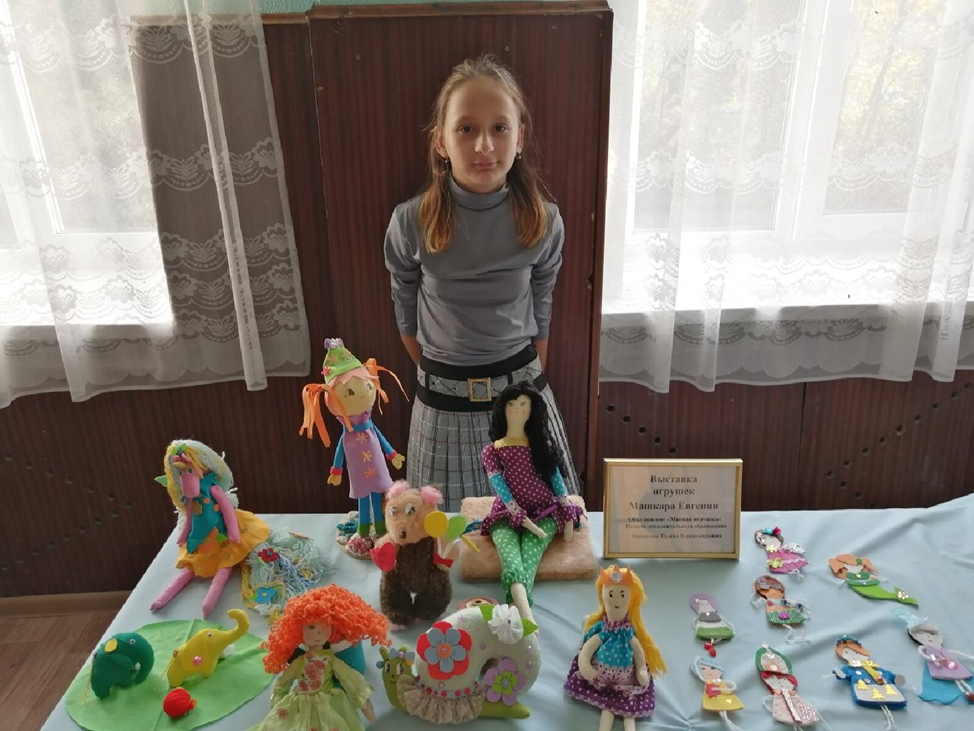 Обучающиеся объединения « Мягкая игрушка» приняли участие в  конкурсе « Волшебные краски Ясной поляны»
Участие в конкурсе « Подарок для Деда Мороза»
Выставка  игрушек Трифоновой  Полины
Мастер класс по изготовлению ледяных игрушек
КОНКУРС «ПАСХАЛЬНАЯ КОМПОЗИЦИЯ, ПРОХОДИВШИЙ В объединениИ «ИГРУШЕЧНАЯ СТРАНА»
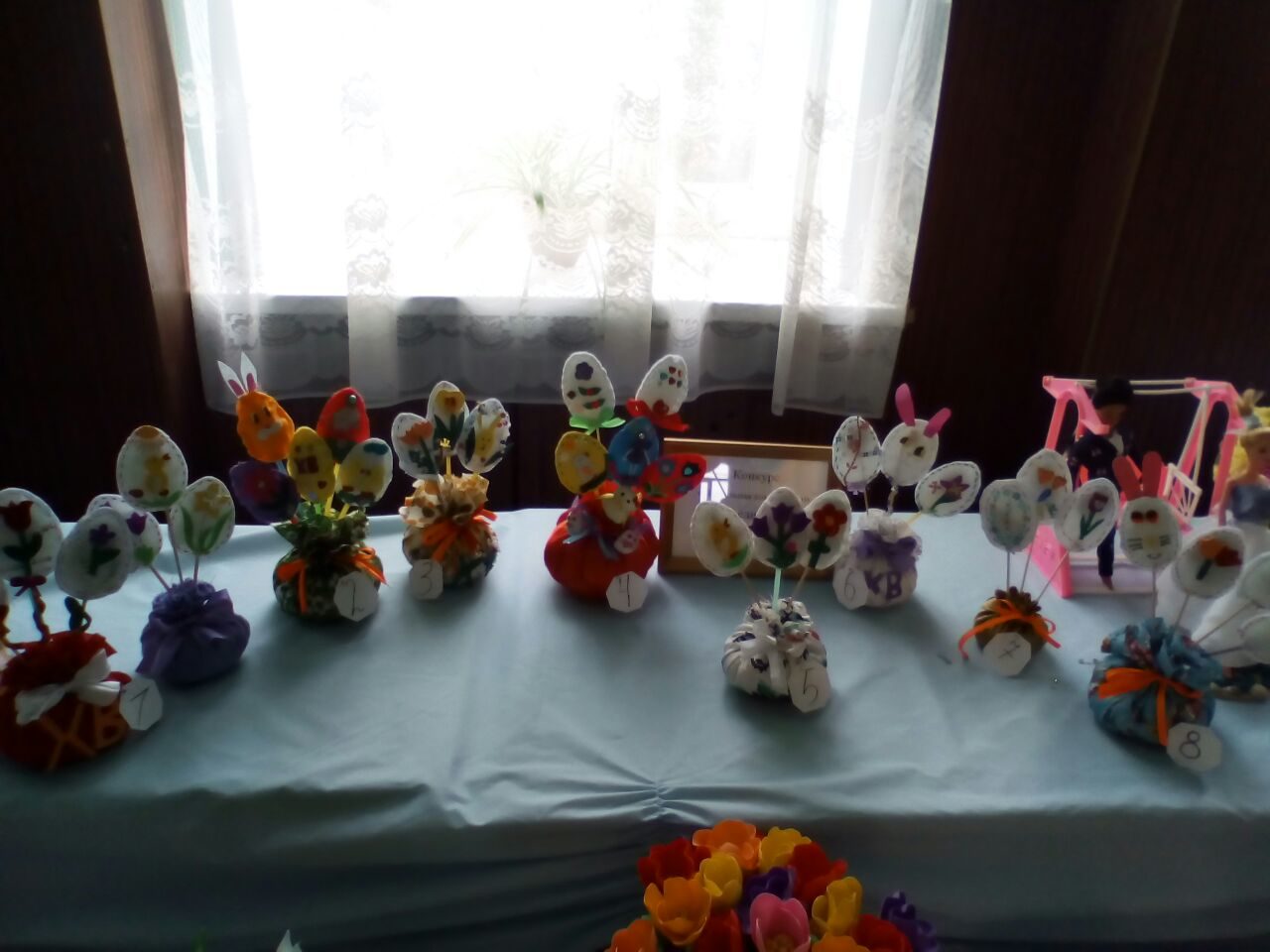 Победители конкурсов были выбраны путем голосования среди обучающихся в Доме Детского Творчества
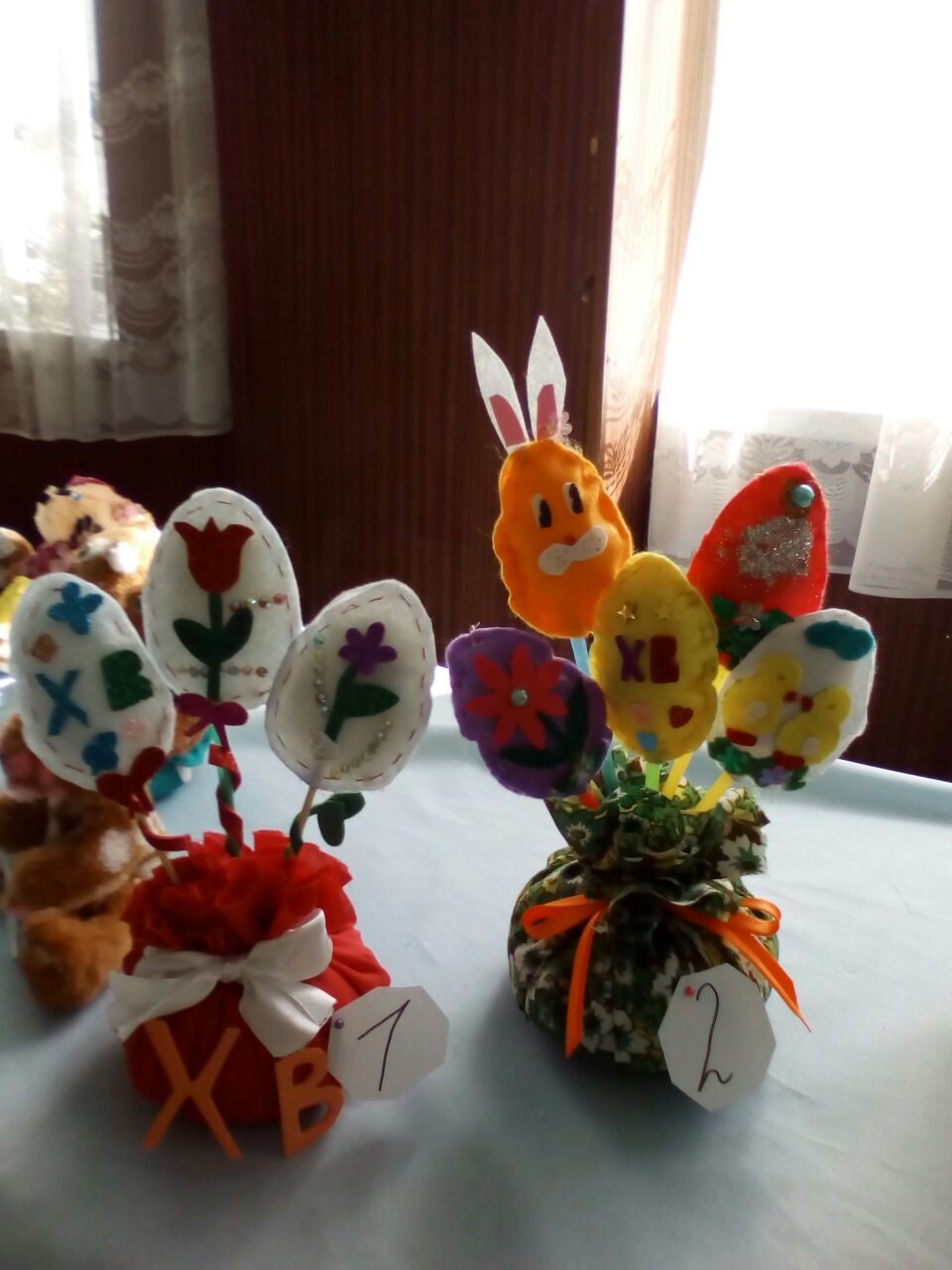 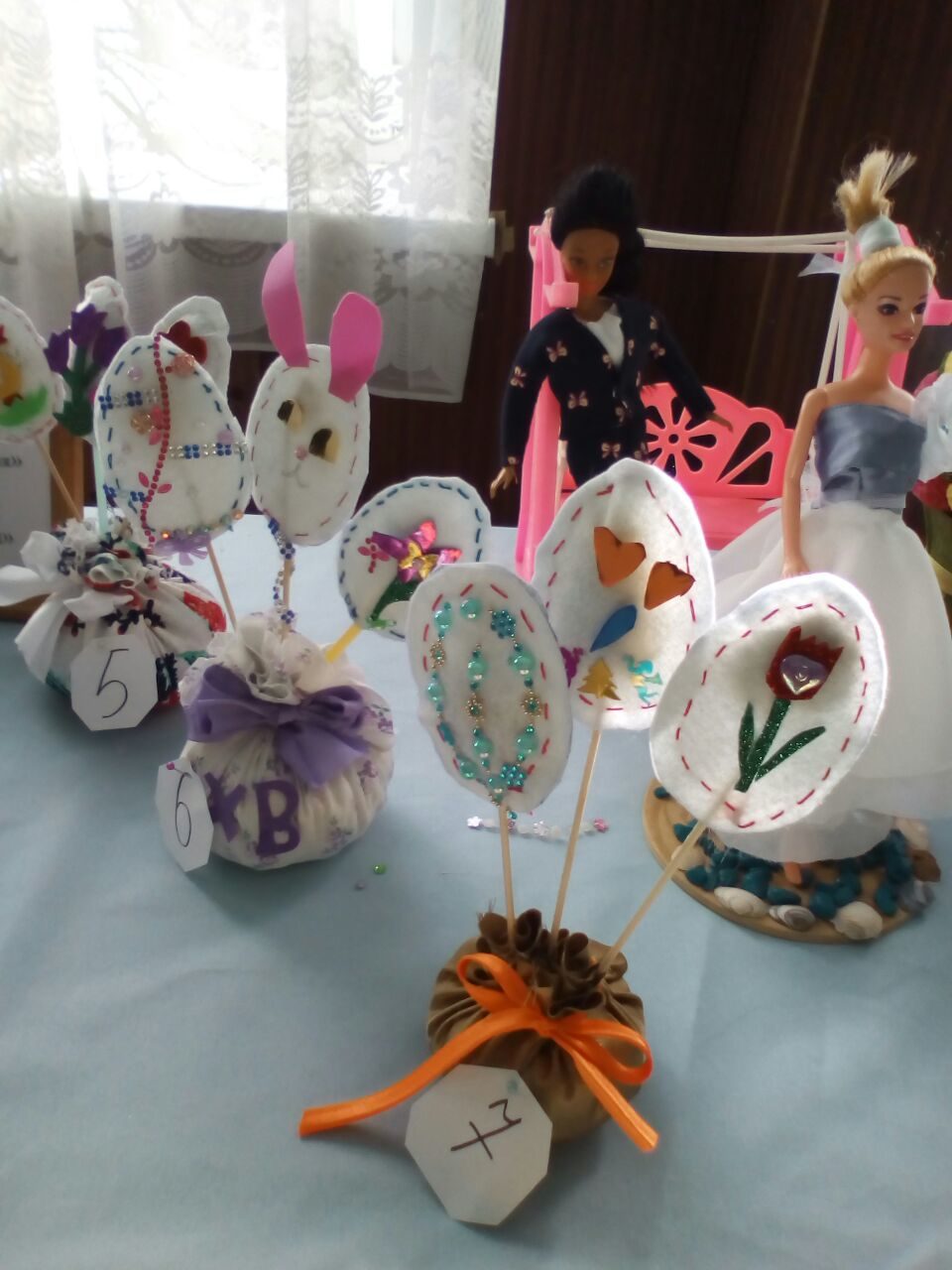 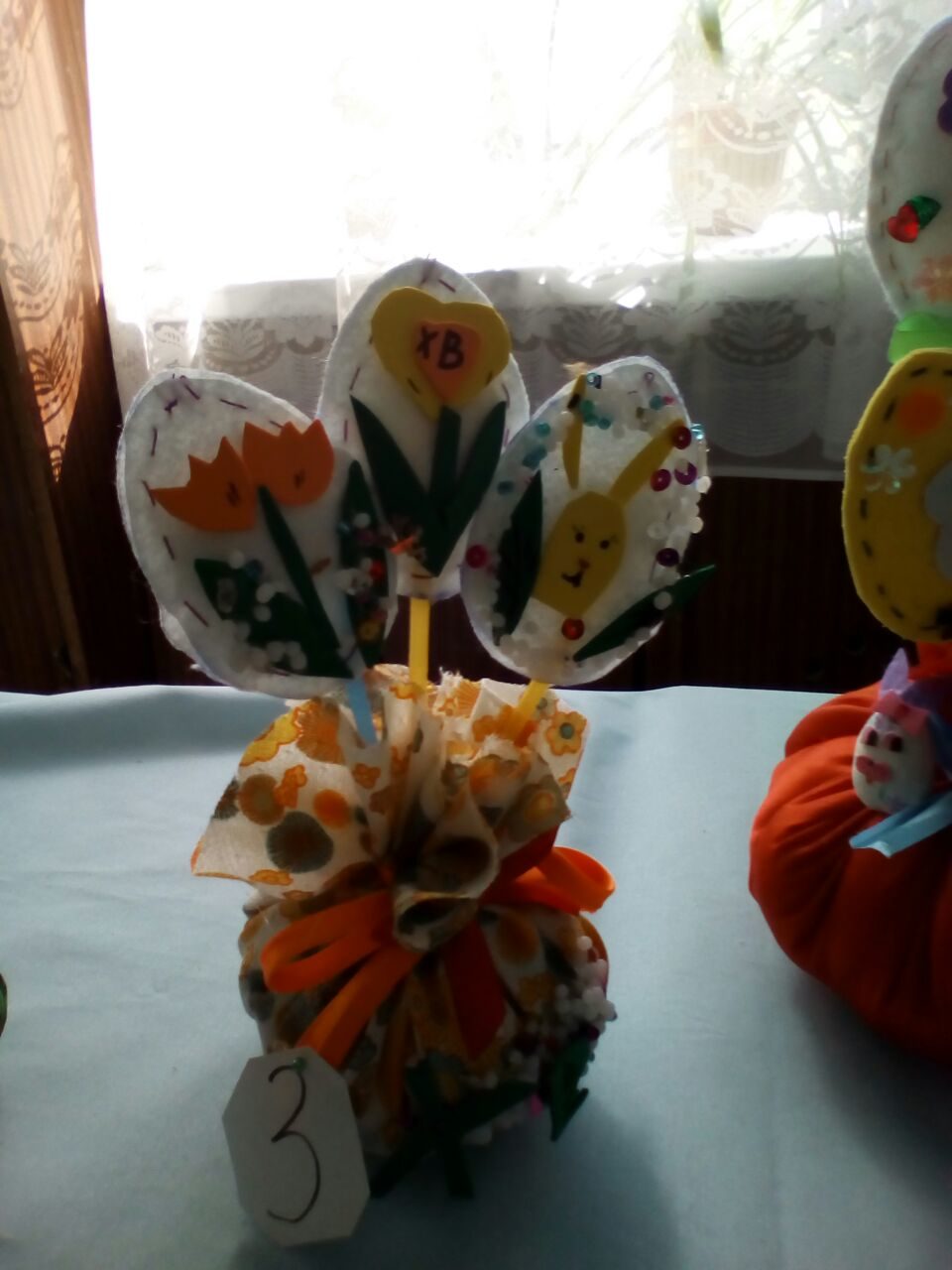 «Подарки для мам и бабушек»
Обучающиеся объединения  «Игрушечная страна» и « Карнавальное ателье» приняли участие в областном фестивале- конкурсе «Космическая весна»
Пошив персонажей сказки « Курочка Ряба» для пальчикового театра
Конкурс на самую оригинальную куклу « Хороводница»
Участие в  конкурсе « Тульские промыслы»
Участие в районной выставке «Пасхальный свет и радость»
Итоговое занятие  объединения  « Мягкая игрушка»